WASAP panel discussion around
Advanced Practice: Strengthening the Impact and Reach
Panel members:
WAPEN Chair of Committee: Sara Roberts 
SAPEN Chair of Committee: Colette Henderson
NHS Education for Scotland (NES): Jane Harris
Health Education and Improvement Wales (HEIW): Chrissy Love
Scottish and Welsh Clinical Representatives 
Marianne Jenkins – Consultant Nurse Cardiff and Vale UHB
Mark Cooper – Consultant Nurse Advanced Practice GGC
Advanced Clinical Practice Student Representatives
 #WaSAPImpact&Reach
To register for the event please contact: Anna Jones at jonesa@23.ac.uk or Colette Henderson at c.m.j.henderson@dundee.ac.uk or Jonathan Thomas jonathan.w.thomas@swansea.ac.uk
Welsh Advanced Practice Educators Network (WAPEN) / Scottish Advanced Practice Educators Network (SAPEN)Invitation to join an on-line ZOOM event:9th November 2021 6-7.30pm
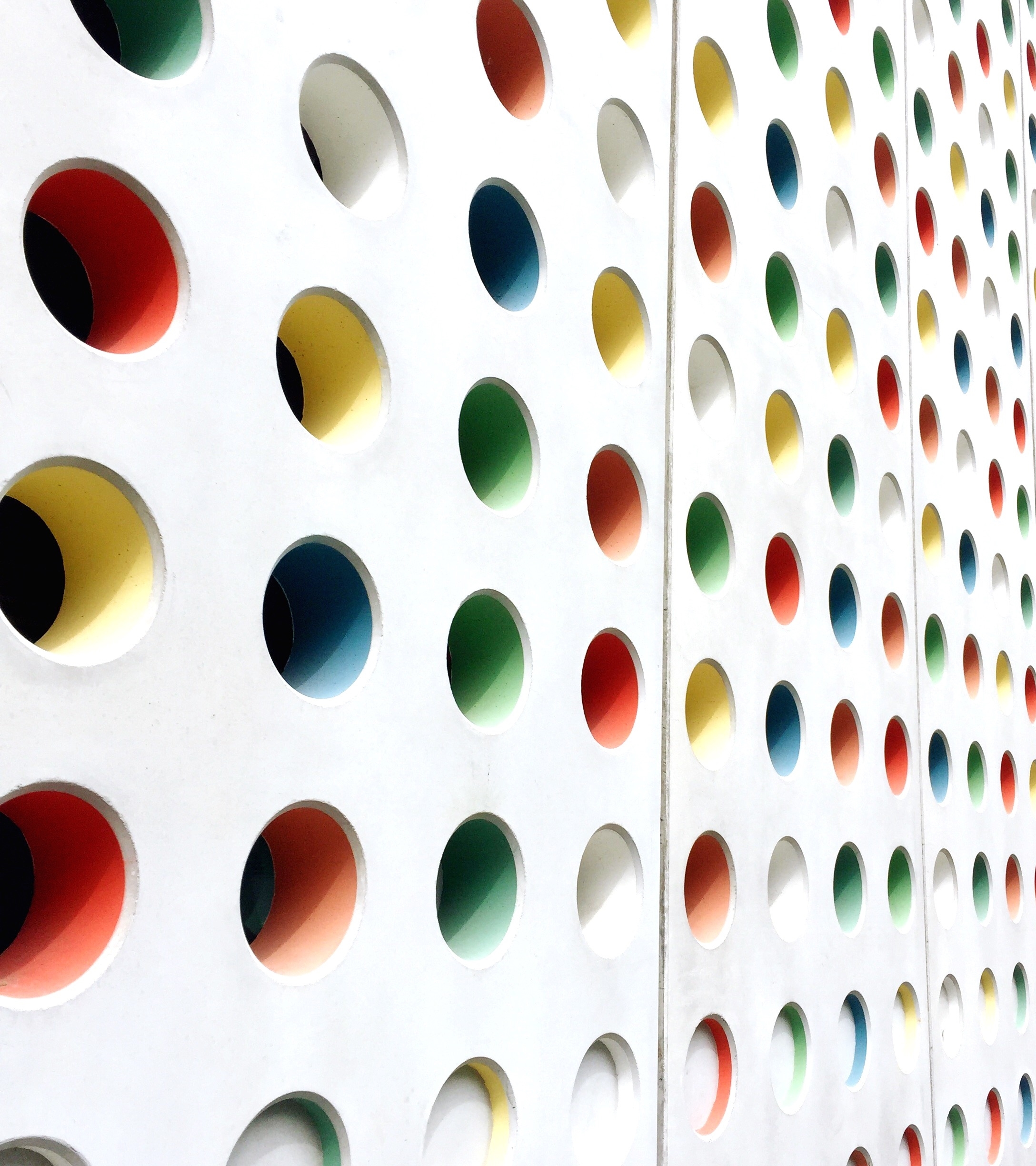 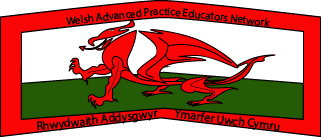 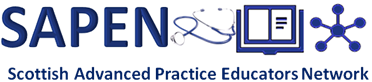 Trafodaeth panel WASAP o gwmpas
Ymarfer Uwch: Cryfhau'r Effaith a'r Cyrhaeddiad
Aelodau'r panel:
Cadeirydd Pwyllgor WAPEN: Sara Roberts
Cadeirydd Pwyllgor SAPEN: Colette Henderson
Addysg GIG yr Alban (NES): Jane Harris
Addysg a Gwella Iechyd Cymru (HEIW): Chrissy Love
Cynrychiolwyr Clinigol o’r Alban a Chymru
Marianne Jenkins - Nyrs Ymgynghorol Caerdydd a BIP y Fro
Mark Cooper - Nyrs Ymarfer Uwch Ymgynghorol GGC
Cynrychiolwyr Myfyrwyr Ymarfer Clinigol Uwch
 #WaSAPEffaith a Chyrhaeddiad
I gofrestru ar gyfer y digwyddiad, cysylltwch â: Anna Jones ar jonesa@23.ac.uk neu Colette Henderson ar c.m.j.henderson@dundee.ac.uk neu Jonathan Thomas jonathan.w.thomas@swansea.ac.uk
Rhwydwaith Addysgwyr Ymarfer Uwch Cymru (WAPEN) / Rhwydwaith Addysgwyr Ymarfer Uwch yr Alban (SAPEN) 

Gwahoddiad i ymuno â digwyddiad ZOOM ar-lein: 9fed o Dachwedd 2021 6-7.30yh
Welsh Advanced Practice Educators Network (WAPEN) / Scottish Advanced Practice Educators Network (SAPEN)
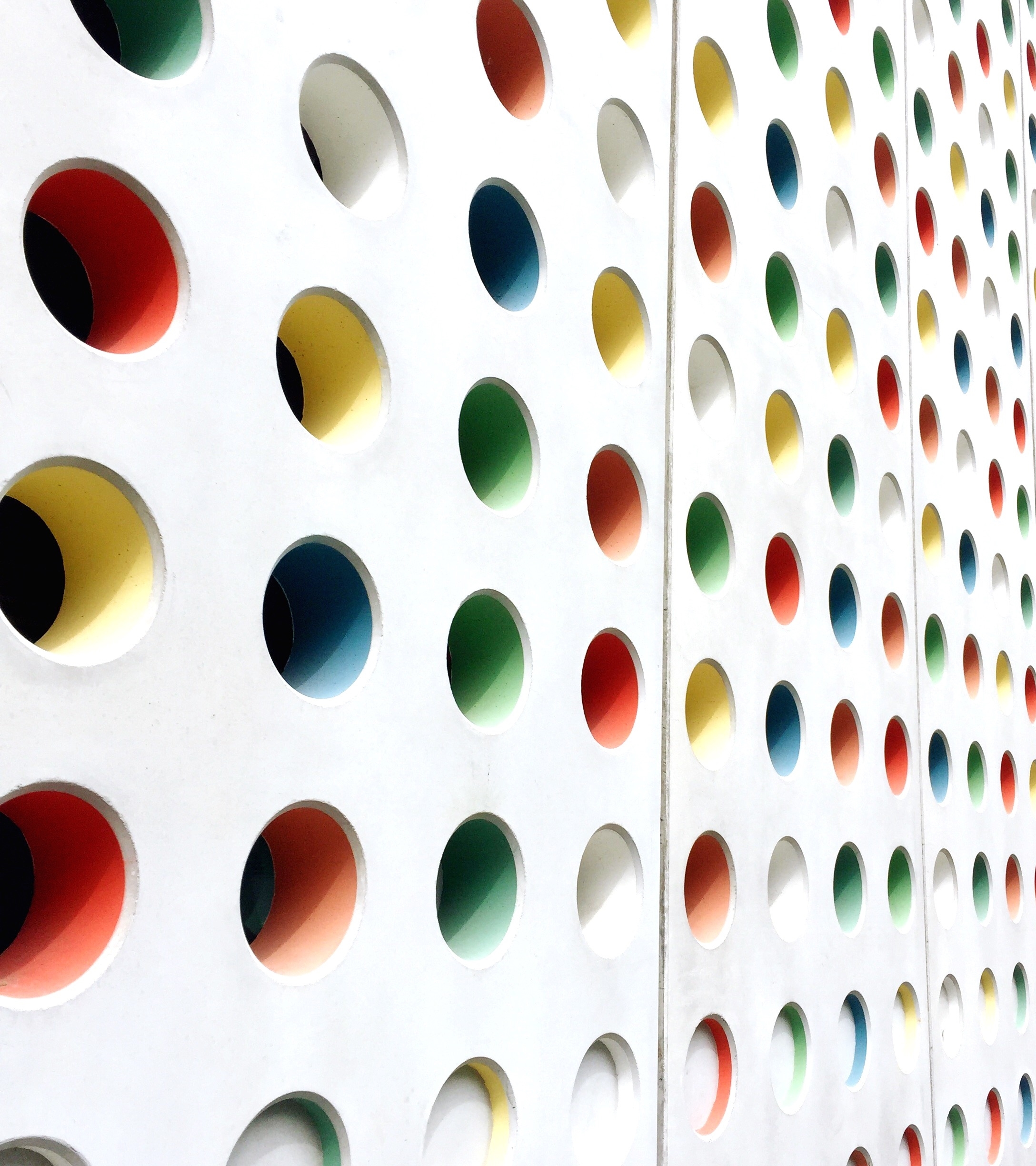 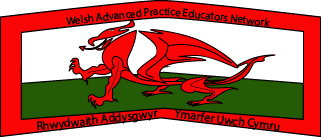 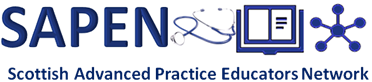 Title Lorem Ipsum